Barcelona, 07.03.2014
Olga Martín Sancho
Abogada/Consultora en
Derecho Comunitario
SESSIÓ INFORMATIVA
PROYECTOS DE 
TRADUCCIÓN LITERARIA (2014-2020)
Amb la col·laboració de
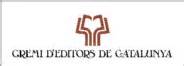 AGENDA
1. ESTRUCTURA Y PRINCIPIOS GENERALES
1.1 Programa Europeo de apoyo a los sectores cultural y creativo

1.2. Proyecto de traducción literaria.  
objetivos y prioridades /condiciones generales de participación.
AGENDA
2. ASPECTOS TÉCNICOS DEL  
     PROYECTO DE TRADUCCIÓN
2.1 Criterios específicos de 
      admisibilidad 
2.2 Criterios de concesión 
2.3 Presupuesto 
2.4 Plazos, presentación de 
      solicitud y evaluación
2.5 El proyecto en cifras y 
	consejos prácticos
1. ESTRUCTURA Y PRINCIPIOS GENERALES
1.1.Programa Europeo de apoyo a los sectores cultural y creativo:

Europa Creativa
Subprograma Cultura
Ayudas para la traducción
1. ESTRUCTURA Y PRINCIPIOS GENERALES
1.2. Proyecto de traducción literaria.
Principales objetivos:

Respaldar la diversidad cultural y lingüística 
Promover la circulación transnacional de obras
Mejorar el acceso a estas obras y llegar a nuevos públicos
Prioridades:

Impulsar la circulación de la literatura europea 
Promover la literatura europea, 
Fomentar la traducción y la promoción Mejorar la imagen de los traductores
1. ESTRUCTURA Y PRINCIPIOS GENERALES
1.2 Condiciones generales de participación
Países admisibles.

Criterios de selección.
Capacidad financiera y operativa
2. ASPECTOS TÉCNICOS DEL  PROYECTO DE 
    TRADUCCIÓN
2.1 Criterios específicos de admisibilidad
¿ Quién puede participar ?
¿Qué tipo de obras?
¿ A qué tipo de proyectos se puede optar para las subvenciones?
¿ En qué idiomas?
¿ Qué tipo de actividades?
2. ASPECTOS TÉCNICOS DEL  PROYECTO DE 
    TRADUCCIÓN
2.2 Criterios de concesión.
1.	Pertinencia (40 puntos)
2.	Calidad del contenido y las actividades 
     (25 puntos)
Promoción y comunicación del 
     paquete traducid (25 puntos)
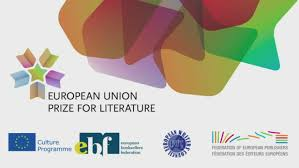 Ganadores del premio de 
     literatura de la UE 
     (10 puntos)
www.euprizeliterature.eu/
2. ASPECTOS TÉCNICOS DEL  PROYECTO DE 
    TRADUCCIÓN
Presupuesto total Europa Creativa 2014-2020 : 
1. 460 millones EUR
Presupuesto total Cultura 2014-2020: 
454,8 millones EUR. 
Importe Cultura 2014: 
48 millones EUR
Proyectos de traducción literaria 2014: 
3,5 millones EUR
2.3 Presupuesto disponible
2. ASPECTOS TÉCNICOS DEL  PROYECTO DE 
    TRADUCCIÓN
2.4 Plazos
2. ASPECTOS TÉCNICOS DEL  PROYECTO DE 
    TRADUCCIÓN
2.4 Presentación de solicitud
Registro en el Portal de Participantes de la Comisión Europea del área de Cultura.
Envío de solicitud online.
Envío paralelo del paquete de documentos necesarios.
2. ASPECTOS TÉCNICOS DEL PROYECTO DE     TRADUCCIÓN.
2.4 Evaluación
I. Evaluación de las condiciones generales, criterios específicos y formalidades
II. Evaluación de los criterios de concesión
III. Decisión de adjudicación
2. EL PROYECTO EN CIFRAS...
2013
400 solicitudes de proyectos recibidas / 22 de España
91 proyectos seleccionados / 8 de España
493 libros seleccionados / 25 de España
2. ASPECTOS TÉCNICOS DEL PROYECTO DE     TRADUCCIÓN.
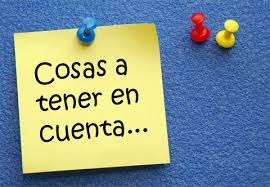 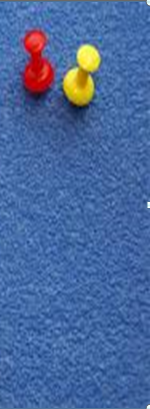 Anticipación
Usar checklist
Plazos, formularios tipo
EUPL
Otros...
Sessió InformativaPROYECTOS DE  TRADUCCIÓN LITERARIA
Sessió Informativa PROYECTOS DE TRADUCCIÓN LITERARIA
MOLTES GRÀCIES!
Olga Martín SanchoAbogada/Consultora Derecho ComunitarioEmail: omartinsancho@gmx.de
Amb la col·laboració de
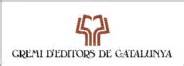